와인 전문 기업 ㈜에프엘코리아                            브랜드 문의 02)449-3151
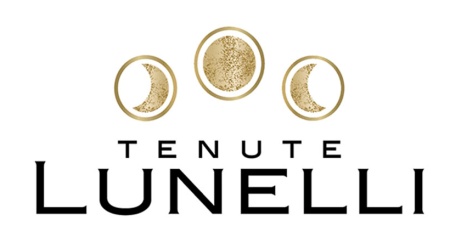 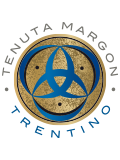 BRAND STORY / 브랜드 스토리
이탈리아 No. 1 스푸만테 페라리, 3세대에 걸쳐 이룩한 성공과 축적한 노하우와 기술로 선보이는
열정적인 명품 와인 컬렉션들로 토스카니 지역 포데르노보,  트렌티노 지역 마르곤,  움브리아
카스텔부오노 3개의 와이너리에서  각 지역을 대표할 만한 와인을 생산하기 시작한다. 

*TENUTA MARGON(마르곤/ 트렌토)
루넬리 가문이 이름 붙인 포토 밭의 포도로 와인을 생산하며, 일교차가 큰 기후로 보다 이상적인 
와인의 향을 구현할 수 있는 최고의 조건을 제공한다.  프랑스 부르고뉴에 비교할 만한 매력적인 
화이트 및 섬세한 레드 와인의 산지로 인정받고 있다.
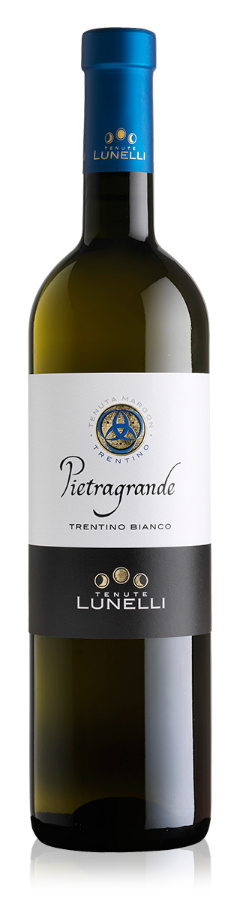 PRODUCT INTRODUCTION / 제품 소개
피에트라그란데2023 (Pietragrande)
생산지역 및 등급: Trentino Bianco DOC
포도품종: 샤도네이80%, 쇼비뇽, 인크로치오 만조니 및 피노블랑20% 최소 6개월 오크 숙성
화려한 노란 빛 
신선한 과실, 꽃, 사과, 배 및 허브 아로마
입 안에 퍼지는 감귤 등 과일과 미네랄의 여운

SELLING POINT / 주요 판매 포인트 및 한 줄 평
섬세한 스타일의 매력적인 이탈리아 화이트 와인
AWARDS / 수상 내역
James Suckling 90pts (2017 빈티지)
페라리, 그 명성 그대로               명품 스틸 와인 컬렉션